Figure 5 Example of a CMRI study. This figure shows a CMRI study at stress (top row: Ia–c) and at rest (second row: ...
Eur Heart J, Volume 27, Issue 12, June 2006, Pages 1465–1471, https://doi.org/10.1093/eurheartj/ehl039
The content of this slide may be subject to copyright: please see the slide notes for details.
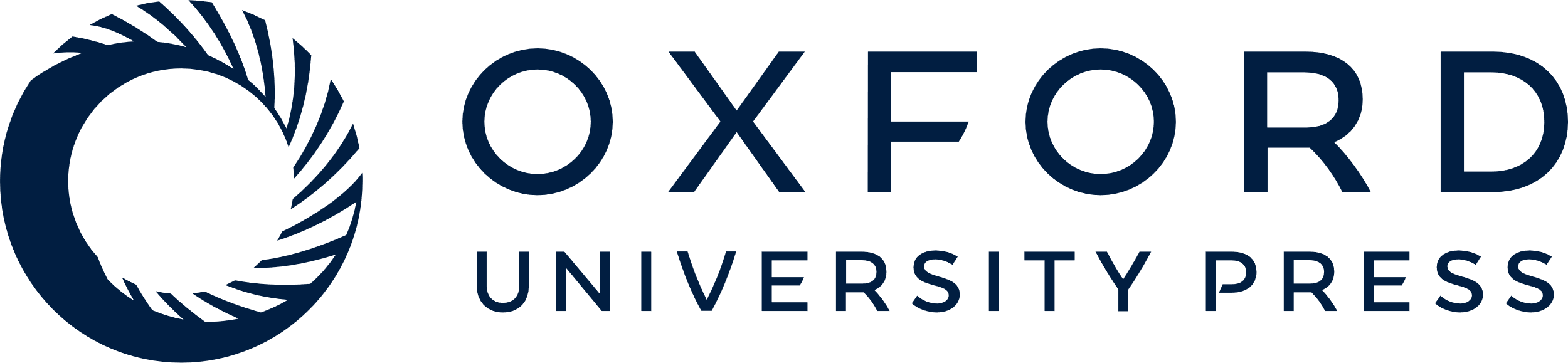 [Speaker Notes: Figure 5 Example of a CMRI study. This figure shows a CMRI study at stress (top row: Ia–c) and at rest (second row: IIa–c). The images represent a basal (a), mid-papillary (b), and apical (c) short-axis view. A stress-induced hypoperfusion was found in the antero-lateral wall (segments 7 and 12; indicated by arrows) with complete replenishment at rest. Exemplary, the corresponding time–intensitiy curves (IV) of segments 7 and 9 (III) at stress are provided.


Unless provided in the caption above, the following copyright applies to the content of this slide: © The European Society of Cardiology 2006. All rights reserved. For Permissions, please e-mail: journals.permissions@oxfordjournals.org]